METODICHE DI IMMUNOCHIMICA
IMMUNOCHIMICA 

permette la determinazione quantitativa di molecole (es proteine) in fluidi,  tessuti e omogenati
METODI IMMUNOCHIMICI 

- ELISA (Enzyme-Linked Immunoassorbent Assay) 
Western blot 
Radioimmunotest 
Immunoistochimica 
Immunoprecipitazione
 etc etc
anticorpo
Antigene
+
METODI IMMUNOMETRICI
I metodi immunometrici, sfruttando le caratteristiche uniche di 

                    Affinità - Avidità                       selettività – specificità

del legame antigene-anticorpo, 

Permettono lo sviluppo di metodi altamente specifici per la quantificazione dell’analita, anche in matrici complesse.
Complesso
 antigene-anticorpo
quantificazione del
 complesso antigene - anticorpo
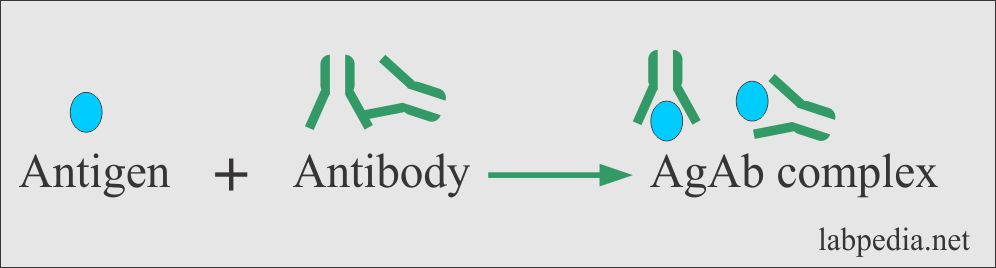 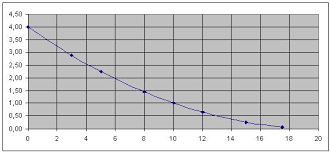 Affinity
Antibody affinity is the strength of the reaction between 

a single antigenic determinant and 
a single BINDING site on the antibody. 

It is the sum of the attractive and repulsive forces operating between the antigenic determinant and the combining site of the antibody as illustrated
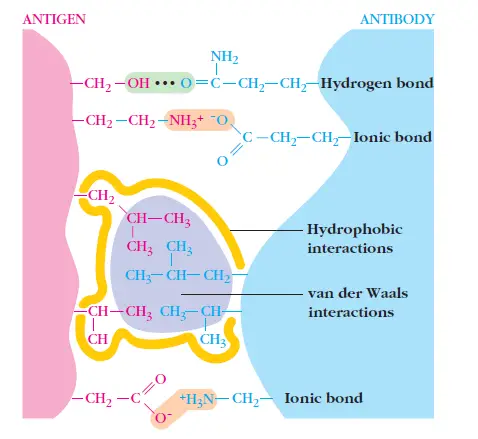 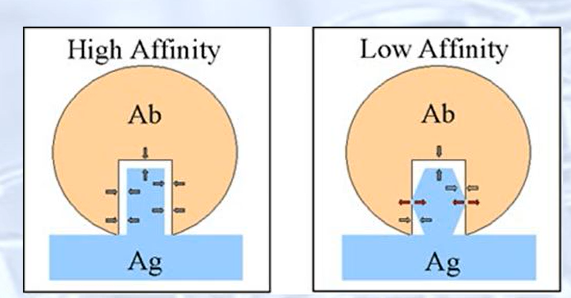 Affinity  Vs Avidity
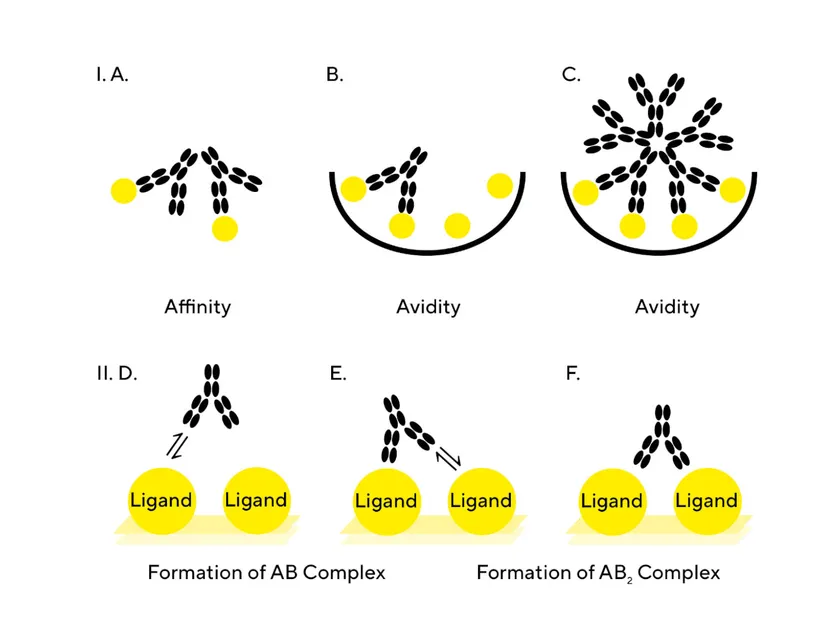 What is Binding Affinity? 
Binding affinity is the strength of the binding interaction between 
a single biomolecule (e.g. protein or DNA) 
to its ligand/binding partner.
Binding affinity is typically measured and reported by the
 
equilibrium dissociation constant (KD)
 
which is used to evaluate and rank order strengths of bimolecular interactions.
- the antibody association rate (kon) of the antibody, how quickly it binds to its antigen.
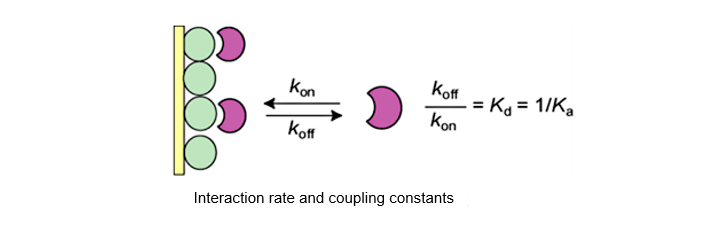 K​D is the ratio of  (koff)/(kon)
- the antibody dissociation rate (koff), how quickly it dissociates from its antigen
1/K​D = K​a is the ratio of  (kon)/(koff)
kon
Ab
An
An-Ab
+
koff
kon
[An-Ab]eq
koff
=
[Ab]eq
[An]eq
INTERACTION ANTIGEN-ANTIBODY
Ka =
Ka   is the equilibrium or affinity constant (generally expressed in L / mol)
it is independent of the concentration of Ag and Ab
it just depends
- the type of molecules
- from the medium
- the temperature
K​D = (koff)/(kon)
(koff)= sec-1

(kon)= M-1 Sec-1
K​D= M
Ka=1/K​D
Small KD value    =   greater  binding affinity of the ligand for its target. 


larger KD value,   =  target molecule and ligand are attracted weakly to bind to one another.
What is the typical KD value for an antibody? What would one expect to be a good KD value?

Most antibodies have KD values in the low micromolar (10-6) to nanomolar (10-7 to 10-9) range. 

High affinity antibodies generally considered to be in the low nanomolar range (10-9) 

with very high affinity antibodies being in the picomolar (10-12) range.
Ka è la costante di Affinità
espressa generalmente in L/mol
1/ Ka  = Kd   costante di dissociazione all’equilibrio
Range of Biological Dissociation Constants
adrenocorticoid receptor 10-10
neuropeptide 10-9
trypsin 8 x 10-5 
Lambda rep (monomer/dimer) 2 x 10-8
lambda rep (dimer/DNA) 1 x 10-10
Un anticorpo adatto per lo sviluppo di metodi immunometrici deve avere una                   Ka = 109-1012 M-1
ka
[An-Ab]eq
Keq =
=
[Ab]eq
[An]eq
kd
[An-Ab]eq
= Keq Abt - Keq [An-Ab]eq
[An]eq
SCATCHARD PLOT (I)
L’affinità dell’anticorpo per l’analita può essere determinata graficamente mediante diagramma di Scatchard  (VALE X 1 MOLECOLA x 1 Ab). 
Riprendendo l’equazione:
si definisce Abt = [Ab]eq + [An-Ab]eq (concentrazione totale di anticorpo). Riarrangiando l’equazione ed introducendo Abt si ottiene:
[An-Ab]eq
= Keq Abt - Keq [An-Ab]eq
[An]eq
SCATCHARD PLOT (II)
Rappresentando [An-Ab]/[An] (rapporto tra analita legato ed analita libero, cioè bound/free)
 rispetto ad [An-Ab] (bound) si ottiene un diagramma di Scatchard, dove 
la pendenza è – Keq, 
l’intercetta sull’asse x è Abt.
Rappresentando [An-Ab]/[An] (rapporto tra analita legato ed analita libero, cioè bound/free)
 rispetto ad [An-Ab] (bound) si ottiene un diagramma di Scatchard, dove la pendenza è – Keq, 
l’intercetta sull’asse x è Abt.
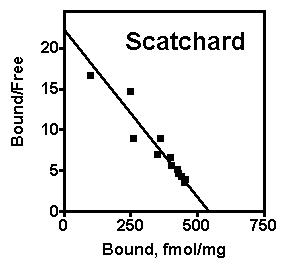 Un anticorpo adatto per lo sviluppo di metodi immunometrici deve avere una Keq = 109-1012 M-1
The KD values are determined by measuring the kon and koff rates of a specific antibody/antigen interaction and then using a ratio of these values to calculate the KD value
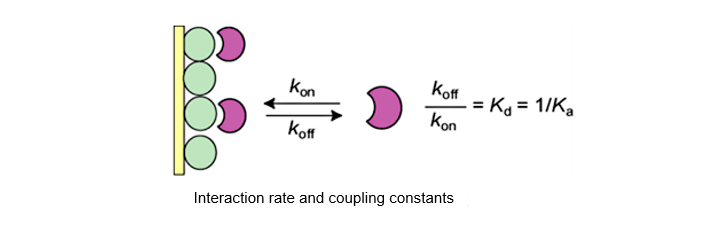 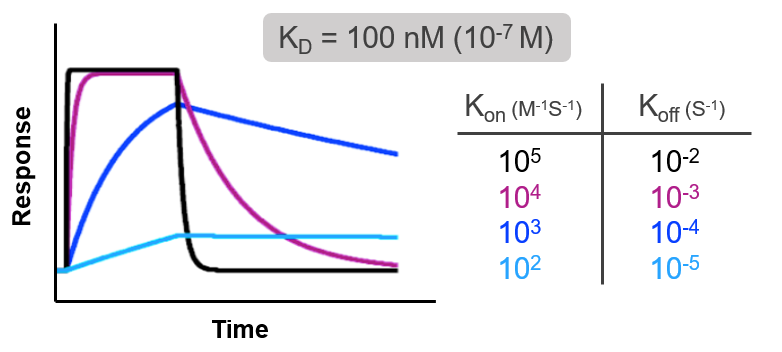 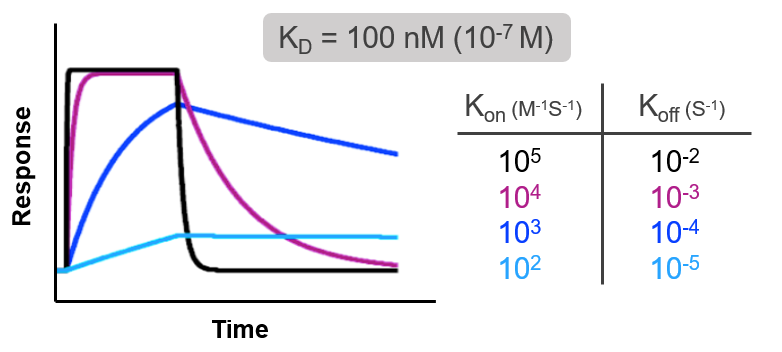 Ab1
Ab4
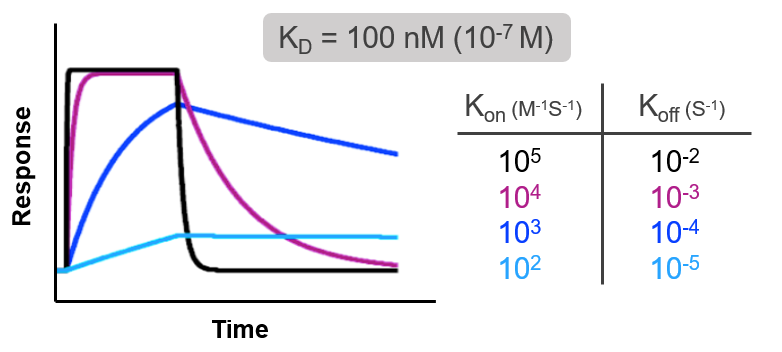 Ab3
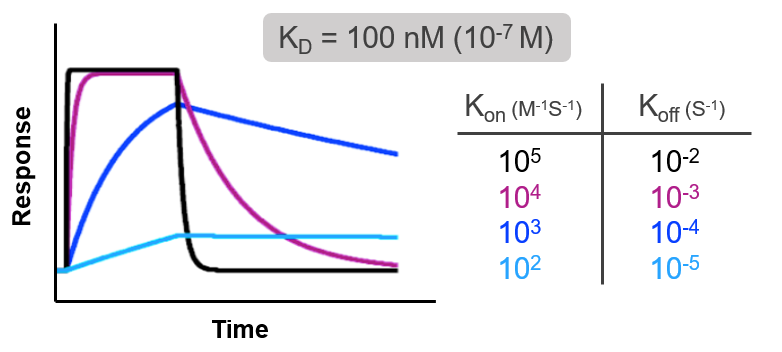 K​D = (koff)/(kon)
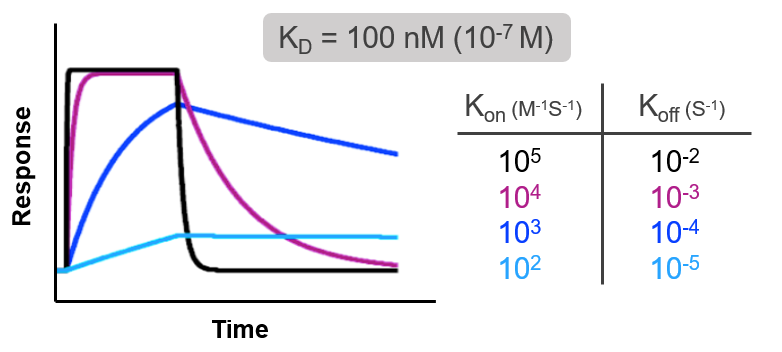 Ab2
Ab1
Ab2
Ab3
Ab4
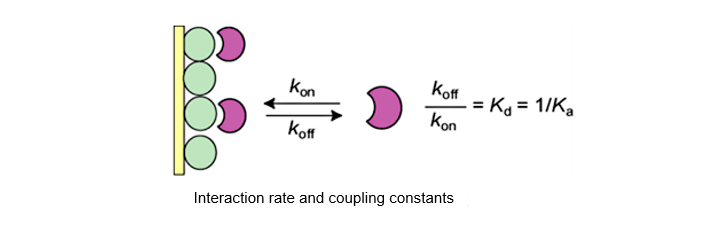 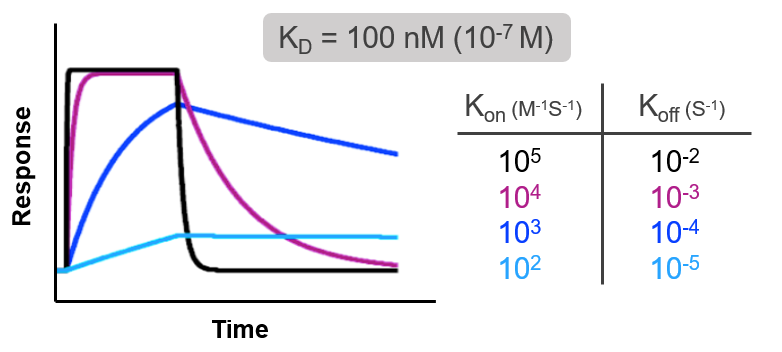 K​D = (koff)/(kon)
Ab1
Ab2
Ab3
Ab4
Isothermal Titration Calorimetry (ITC)
Isothermal Titration Calorimetry (ITC) is a technique used in quantitative studies of a wide variety of biomolecular interactions.
It works by directly   measuring the heat 

that is either released 
or absorbed 


during a biomolecular binding event.
https://www.malvernpanalytical.com/en/products/technology/microcalorimetry/isothermal-titration-calorimetry/
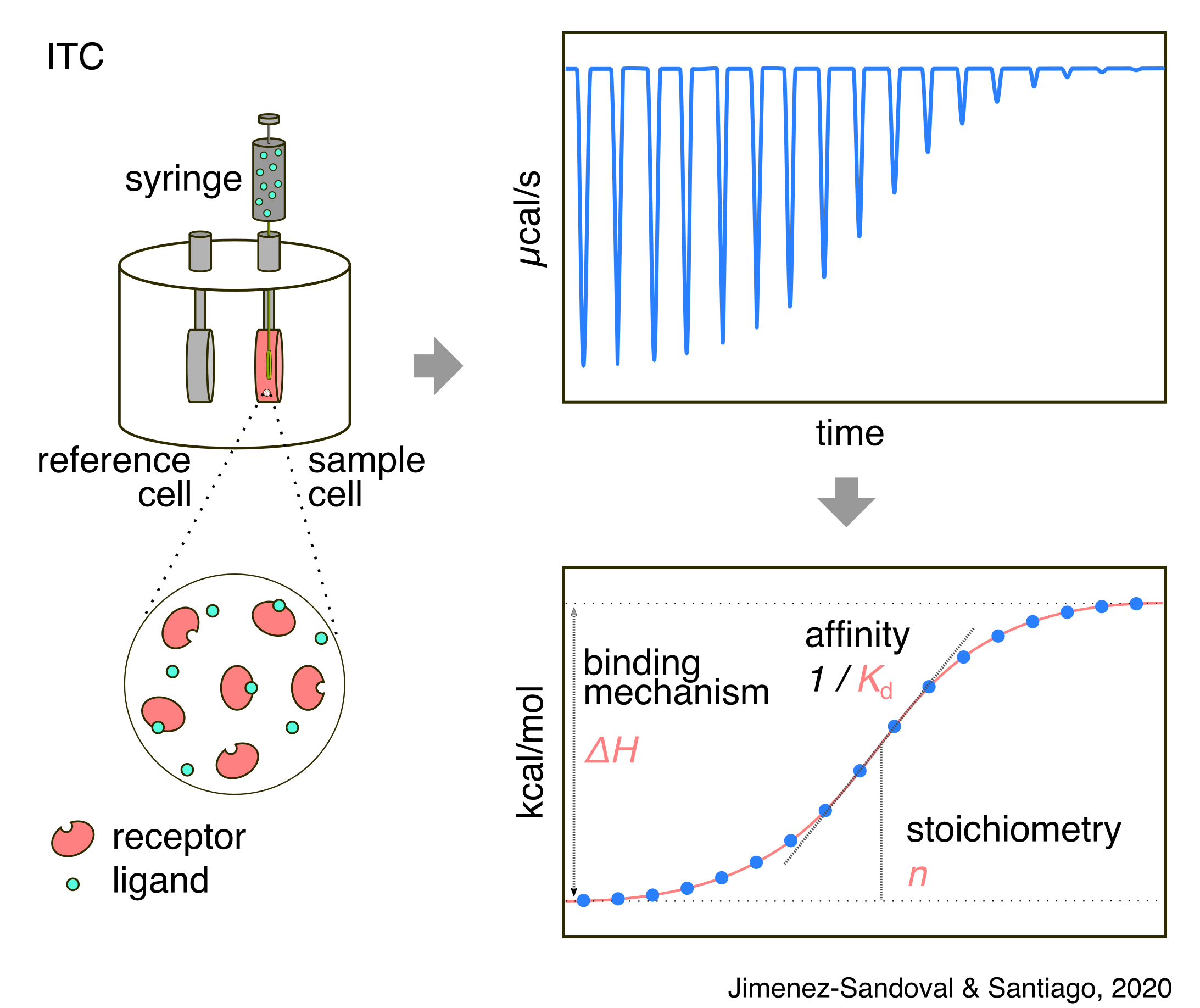 - When binding occurs, heat is either absorbed or released 

- this is measured by the sensitive calorimeter 

- gradual titration of the ligand into the sample cell containing the biomolecule of interest.
https://www.youtube.com/embed/o_IpWcWKNXI
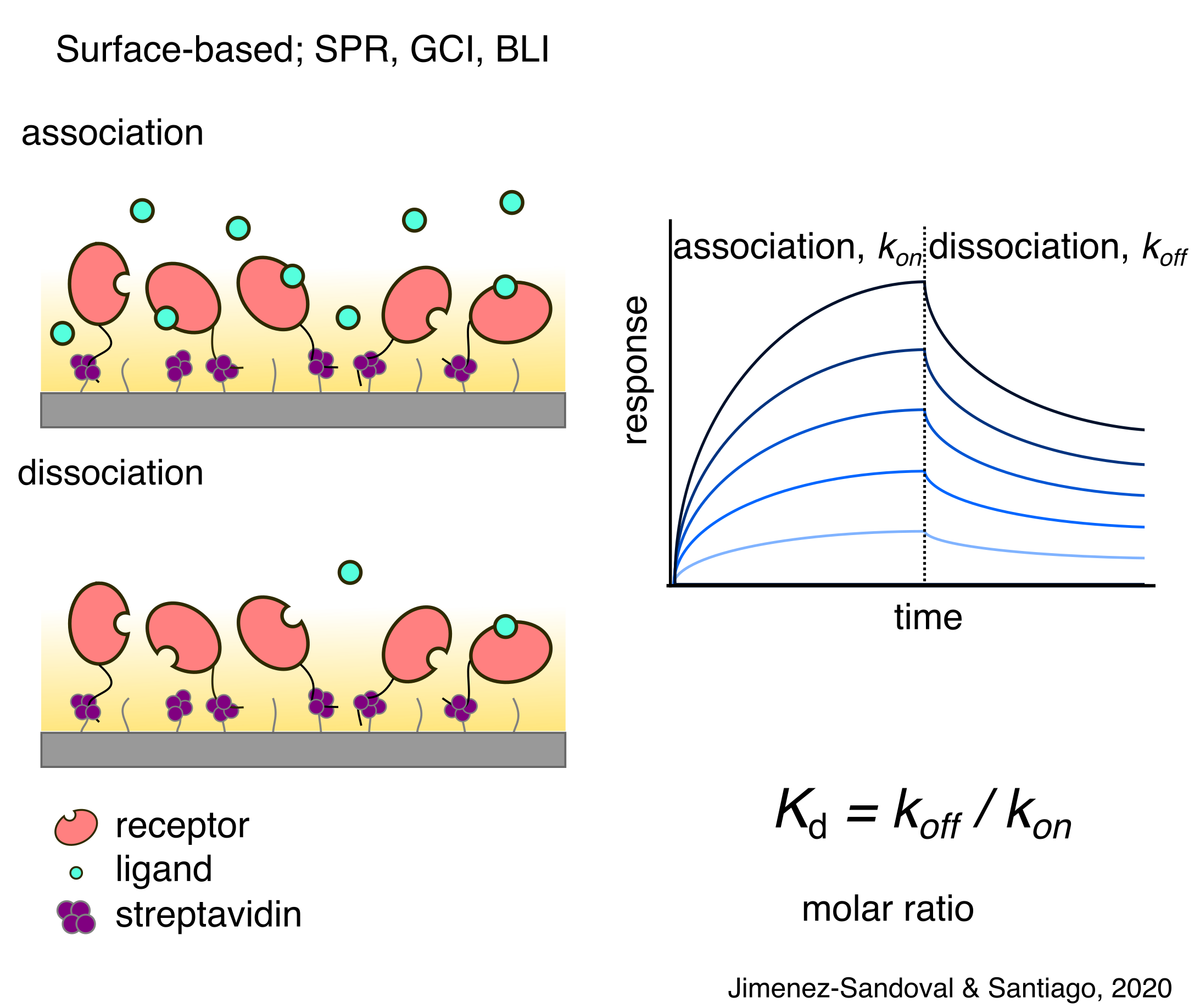 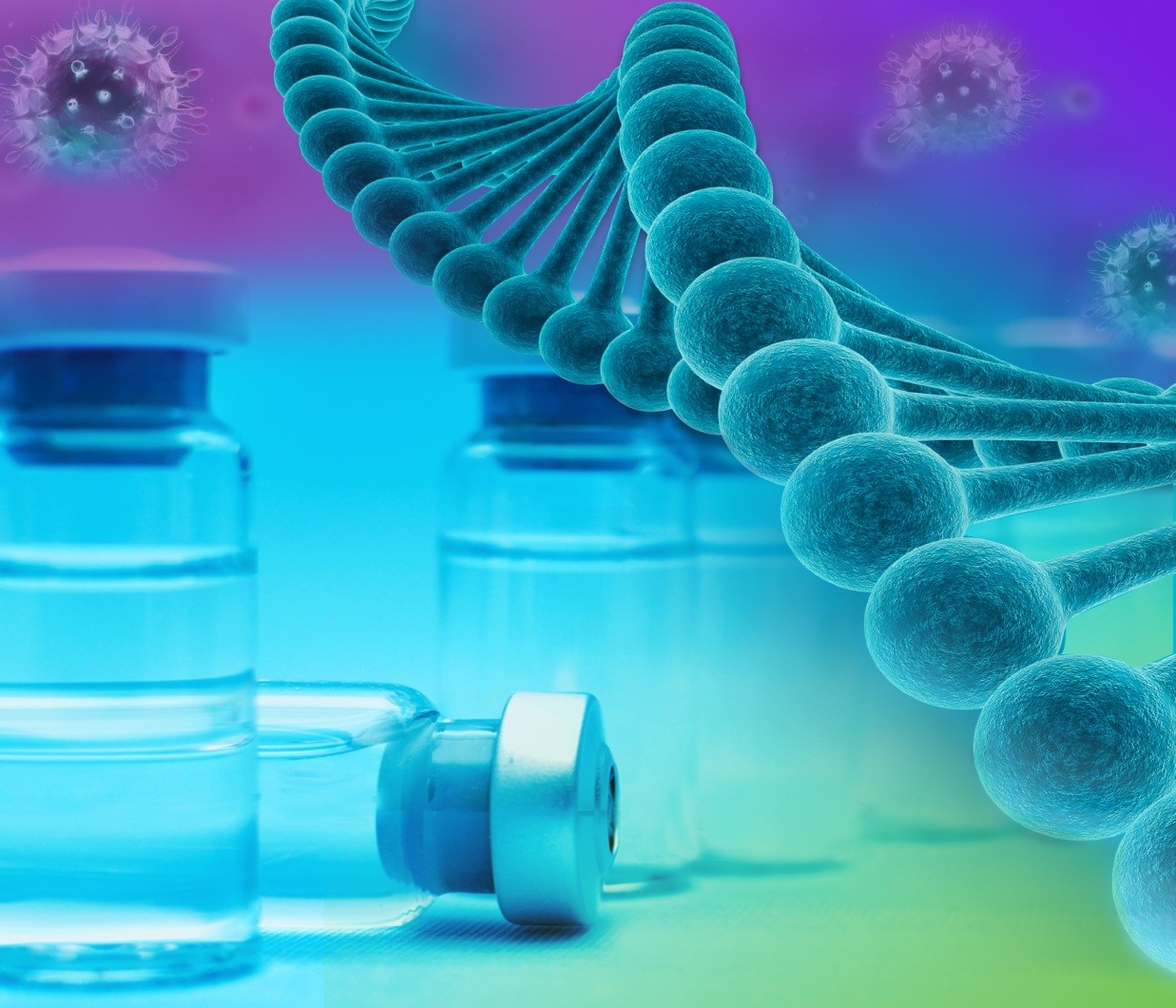 Octet BLI  Technology and Application Overview
[Speaker Notes: Hello everyone

I’m going to give a brief overview of Product marketing activities for the Allegro product range

NEXT SLIDE]
Biosensor Surface Chemistry
|------  600 mm ------|
Optical layer

Two-dimensional binding surface

Biocompatible Matrix- minimizes non-specific binding

Uniform

Non-denaturing
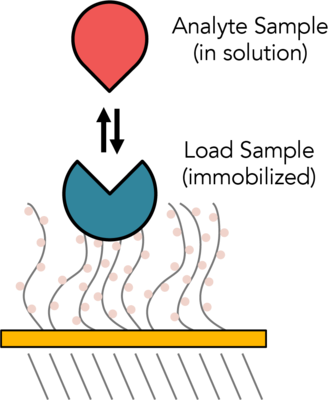 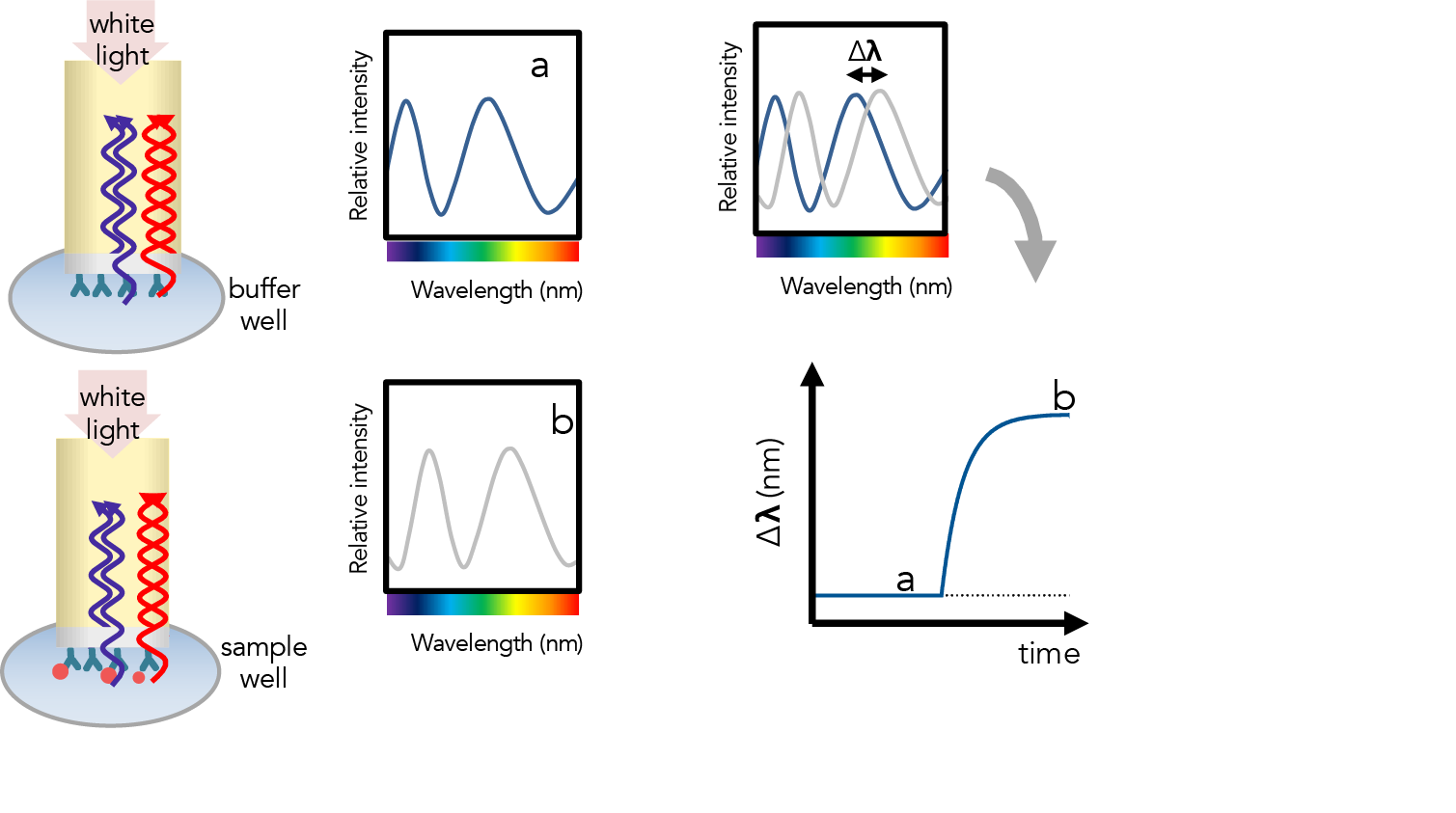 Optical layer reflects simple white light; second reflection from tip of biosensor, both reach detector
Analyte binding changes thickness of bio-layer, which is measured at detector
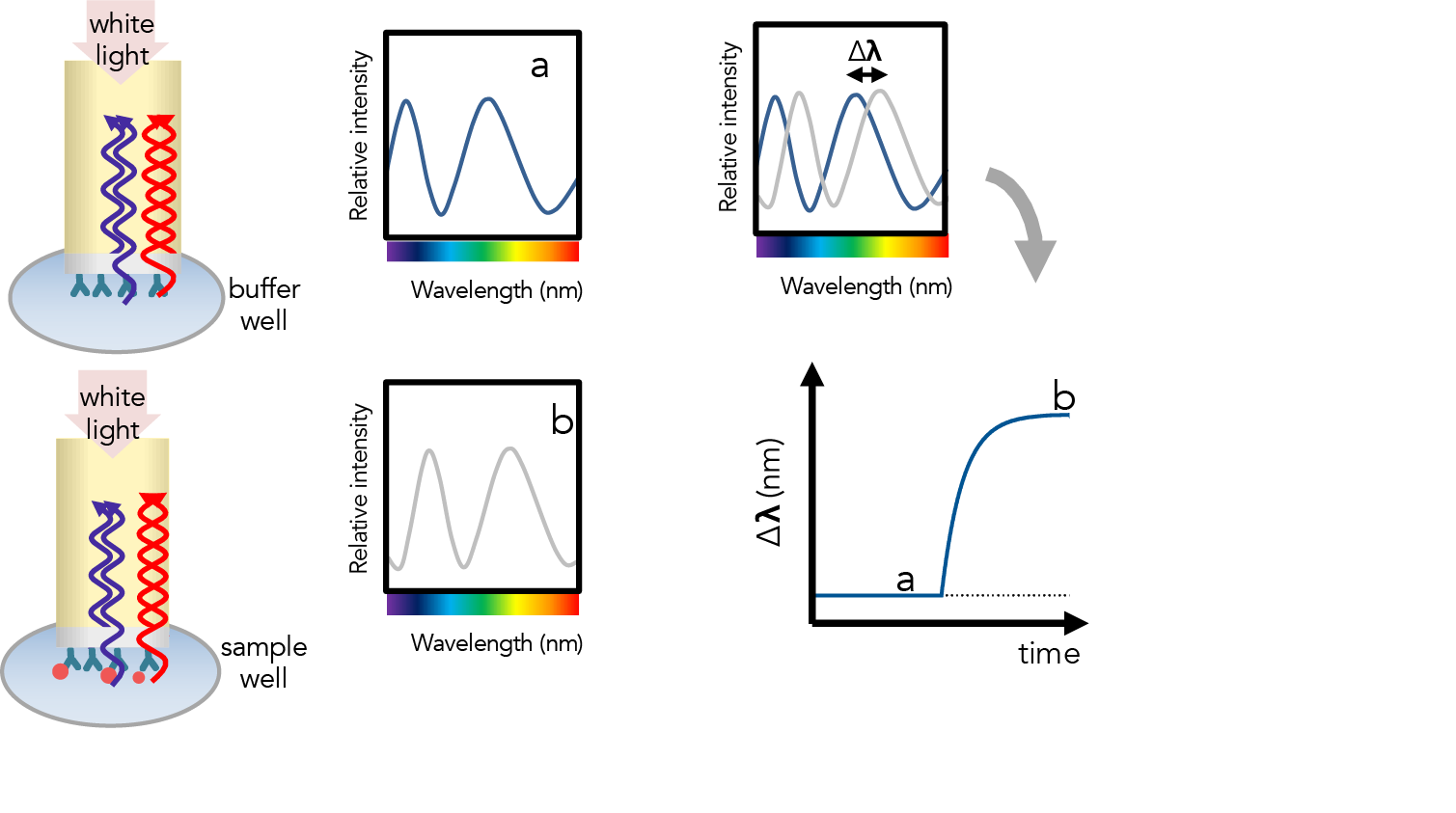 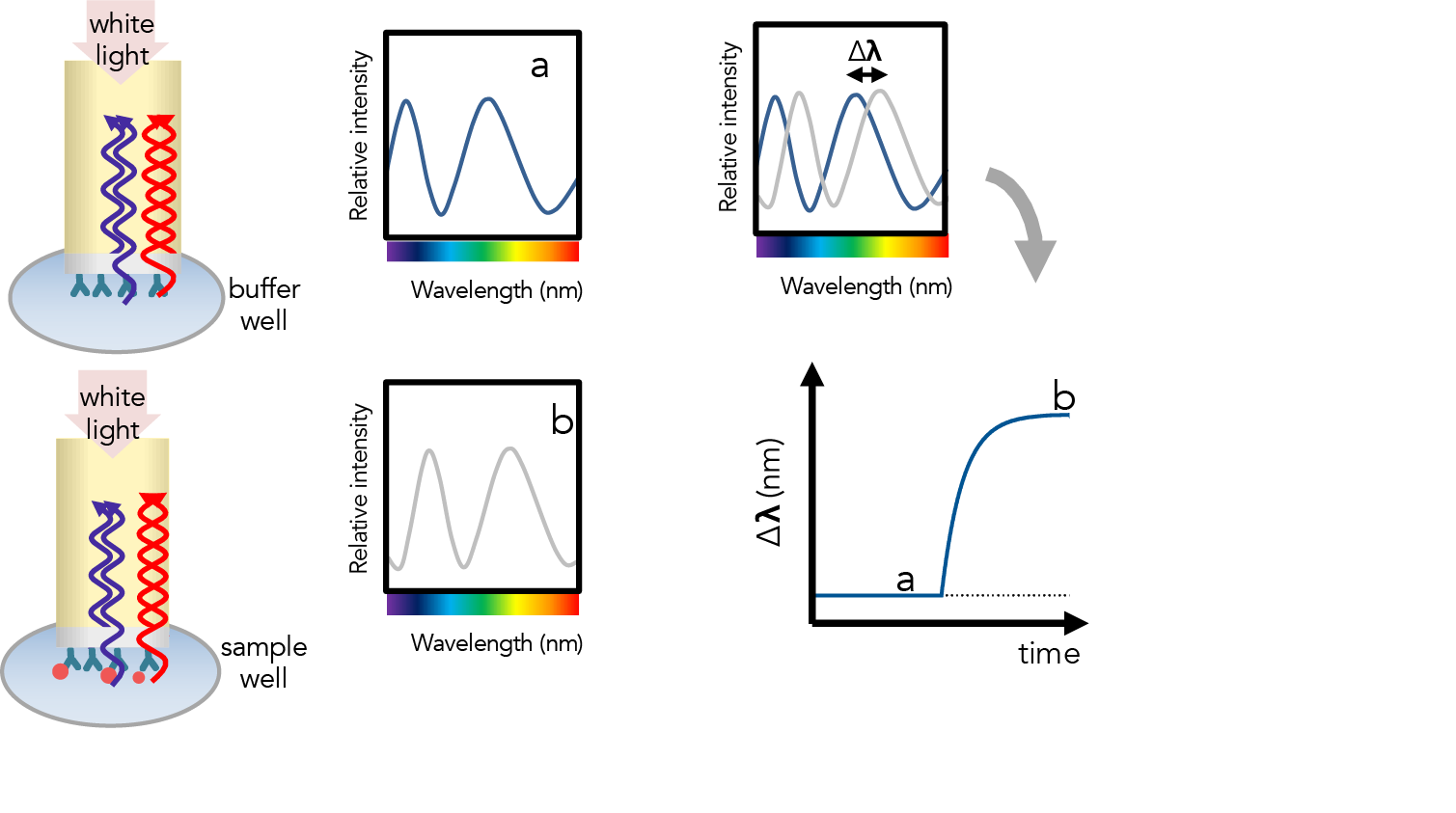 ForteBio BLI Systems: Label-Free Protein Analysis
Size
MW
Bacteria
Virus
Antibody - Antigen
Receptor - Ligand
DNA - DNA 
DNA - Protein
Antibody Fragment - Antigen
Antigen – Fusion Protein
Antibody - Peptide
Multiple Antibody Pairings
Antibody - Small Molecule
Protein - Small Molecule
1000 nm
200 nm
75 nm
1,000,000
7 nm
100,000
1,000
1 nm
150
0.1 nm
1
BLI Biosensor Types Available
What ForteBio BLI Systems Provide
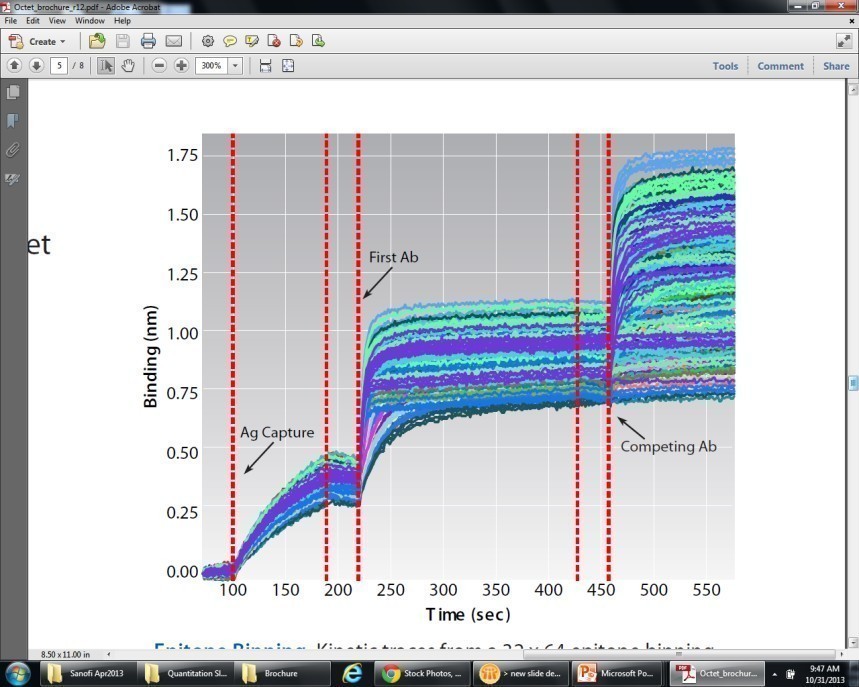 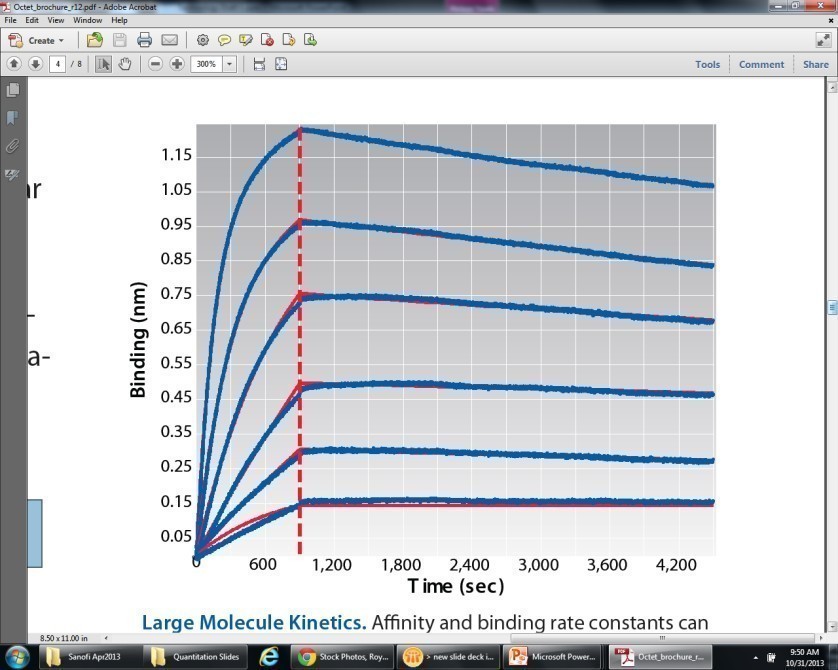 Specificity
Function testing
Epitope binning
Rank ordering
Isotyping
Kinetics
ka, kd, KD
Proteins, Abs
Peptides, oligos
Small molecules
[Speaker Notes: What information does one gain from the Octet?  The range is quite versatile – from kinetics data – information such as Ka, Kd and affinity constants for a wide range of molecules to Quantitation consisting of simple single step quantation assay up to more complex multi step assays such as Elisa.  Another very valuable way the Octet can help you with your work is to gain specificity information about your molecules.  By that I mean such things as functionality testing, epitope binning, ranking order, isotyping, competition assay and the list goes on.]
Biosensor regeneration
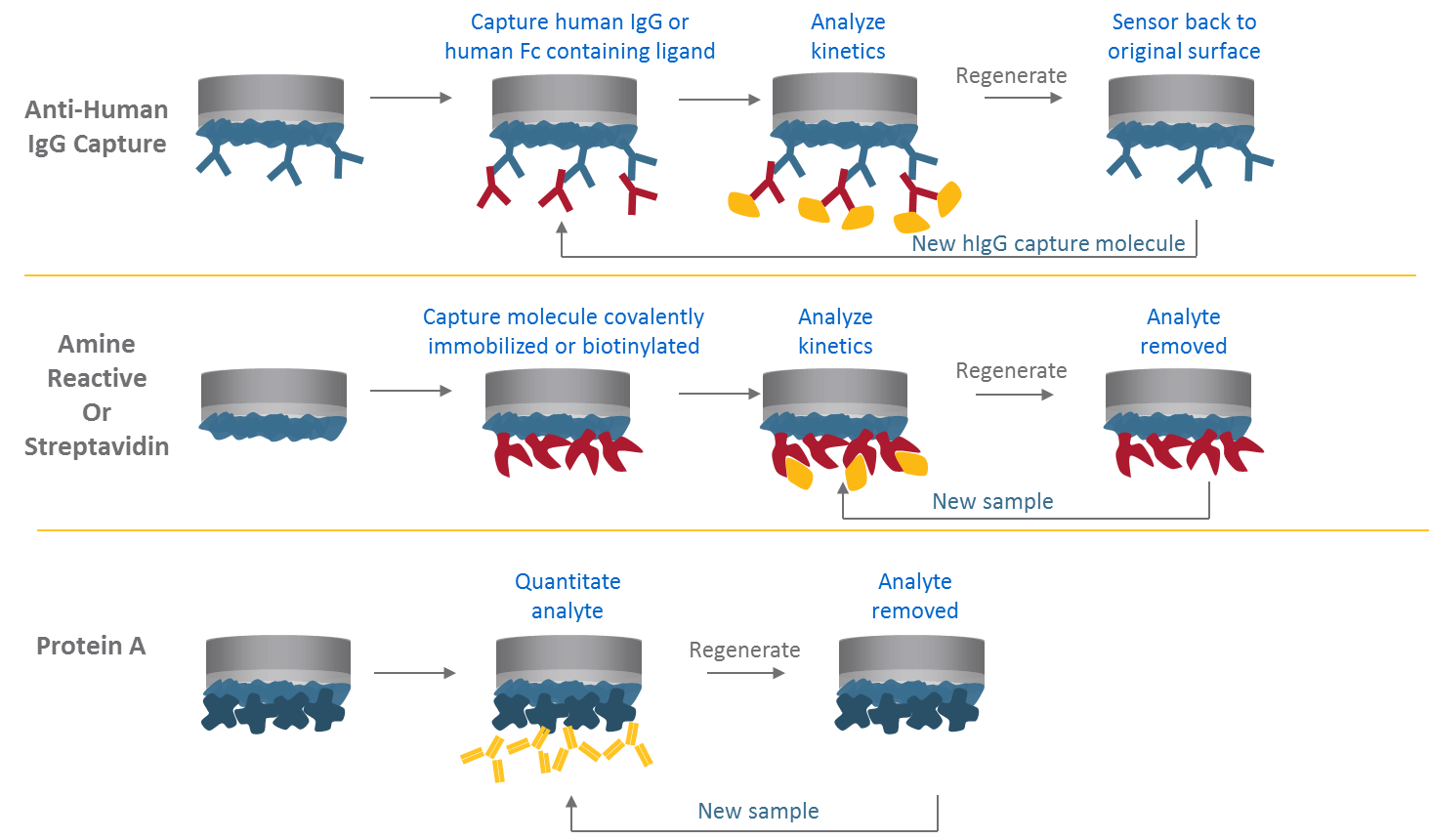 ForteBio BLI Systems: Label-Free Protein Analysis
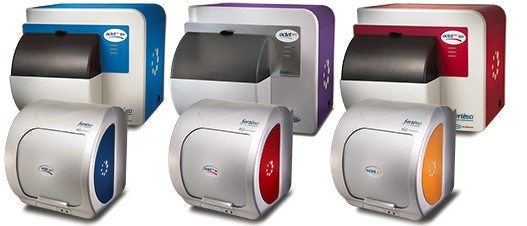 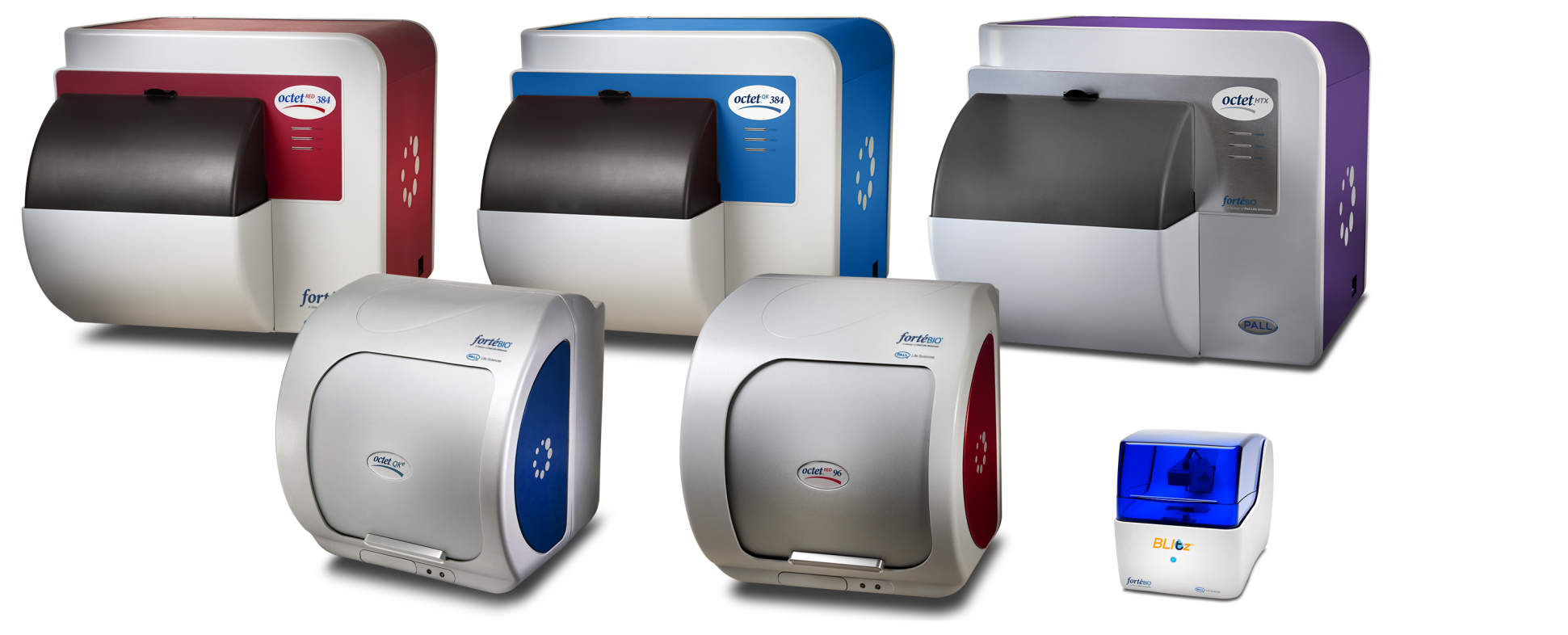 Definitive Kinetic Analysis
Fast Protein Quantitation
Analyze Unpurified Samples
Straightforward Operation
ForteBio BLI Systems: Blitz
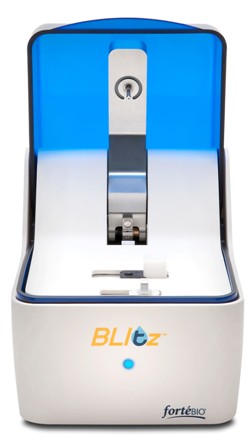 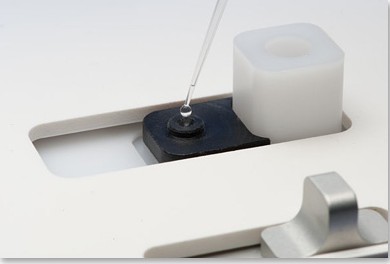 Needs only 4 µL of sample in drop holder.
Can use 250 µL in tube holder.
Data Collection on the Blitz
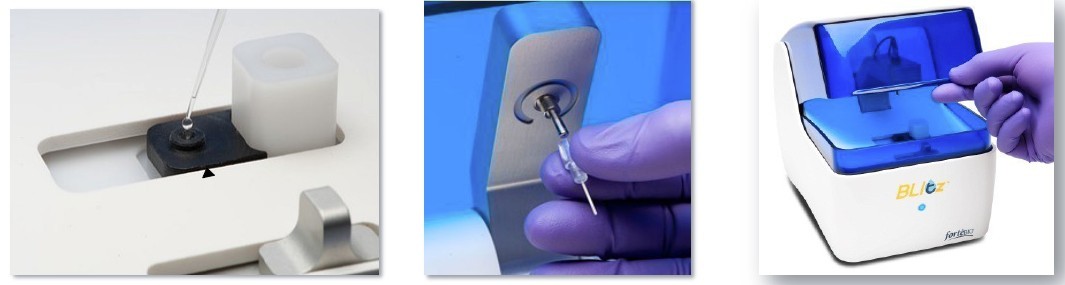 All steps are prompted by the software
ForteBio BLI Systems: Octet
Octet 96
Octet 384/HTX
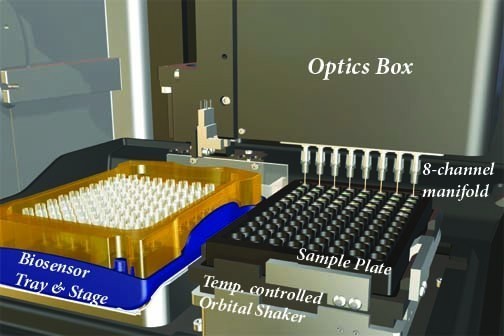 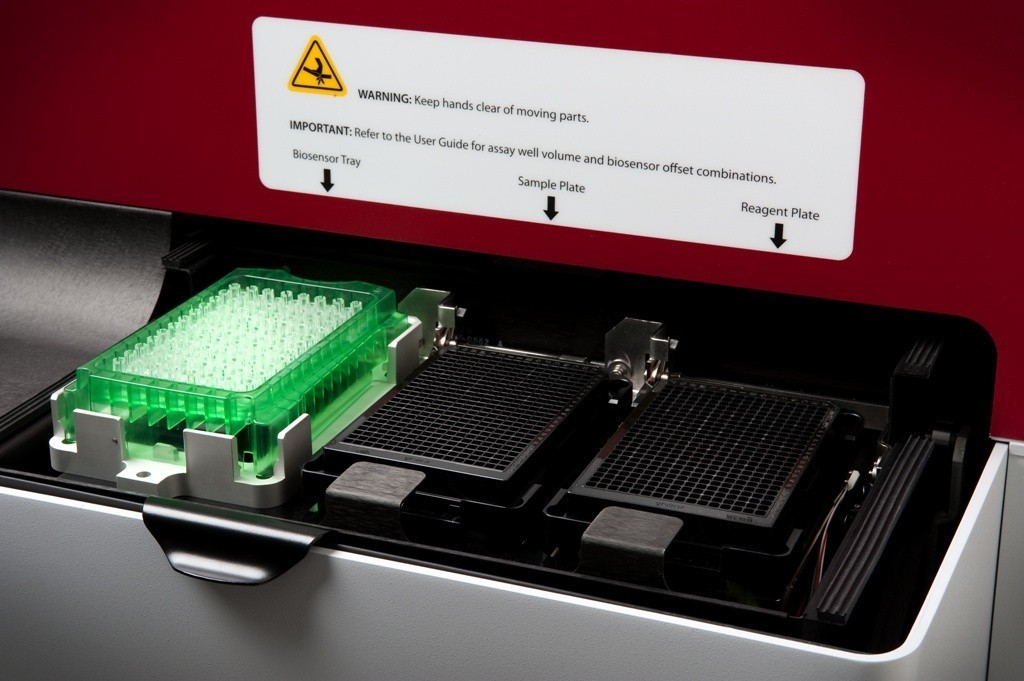 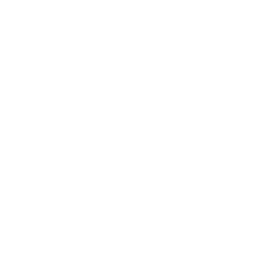 One biosensor tray
One 96-well sample/reagent plate
8 simultaneous readings
One biosensor tray
Two 96-well or 384-well sample/reagent plates
16 simultaneous readings (Octet 384)
8, 16, 32, 48, or 96 simultaneous readings (Octet HTX)
HTX Breakthrough Technology: User-Selectable Read Head
8 or 16 sensors –  RED96/384 sensitivity
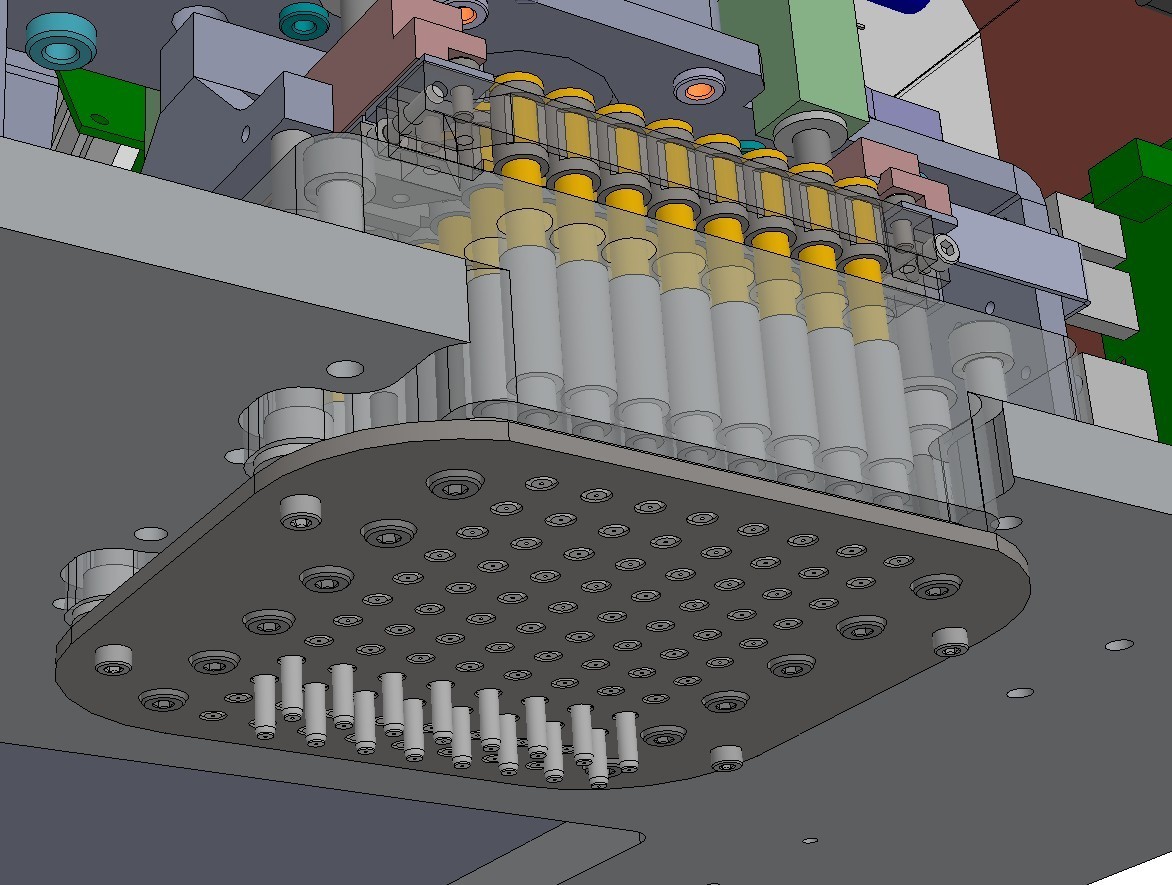 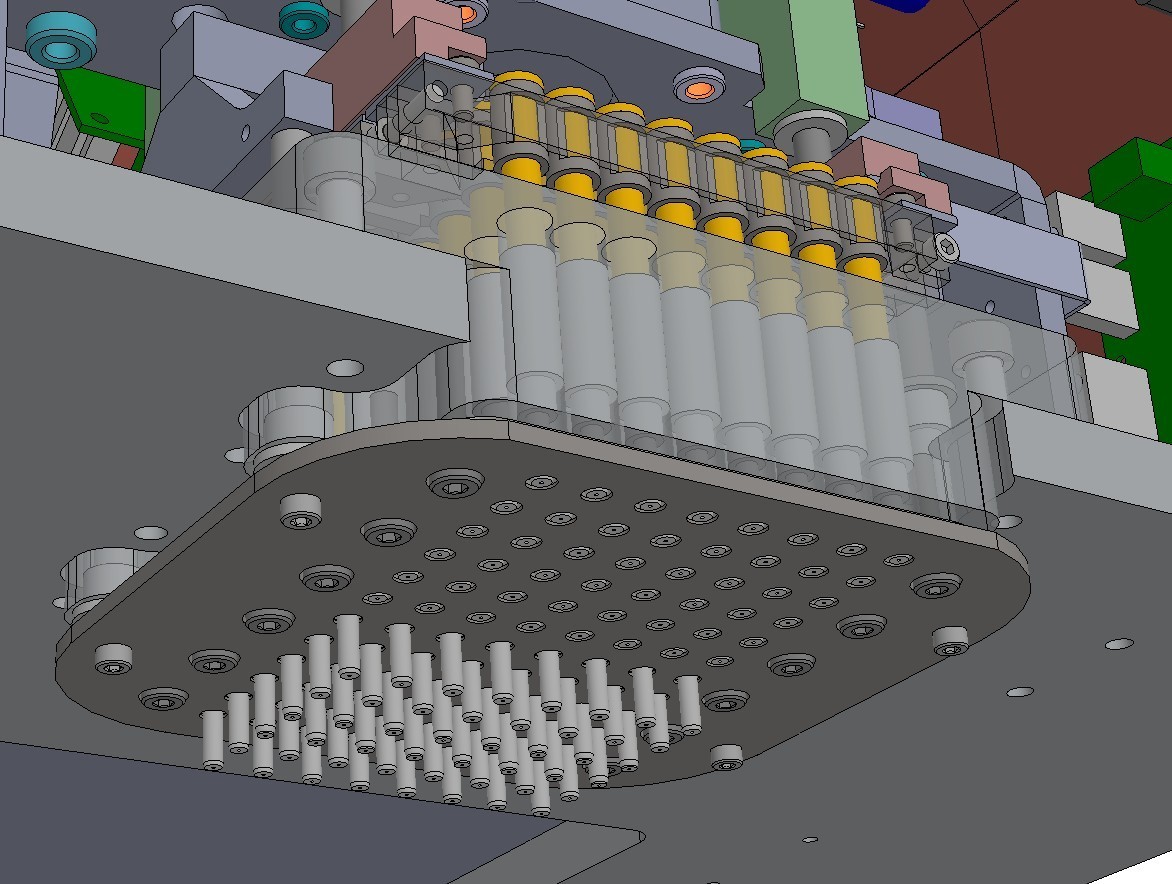 32 or 48 sensors – QK384 sensitivity
96 sensor – QK384 sensitivity
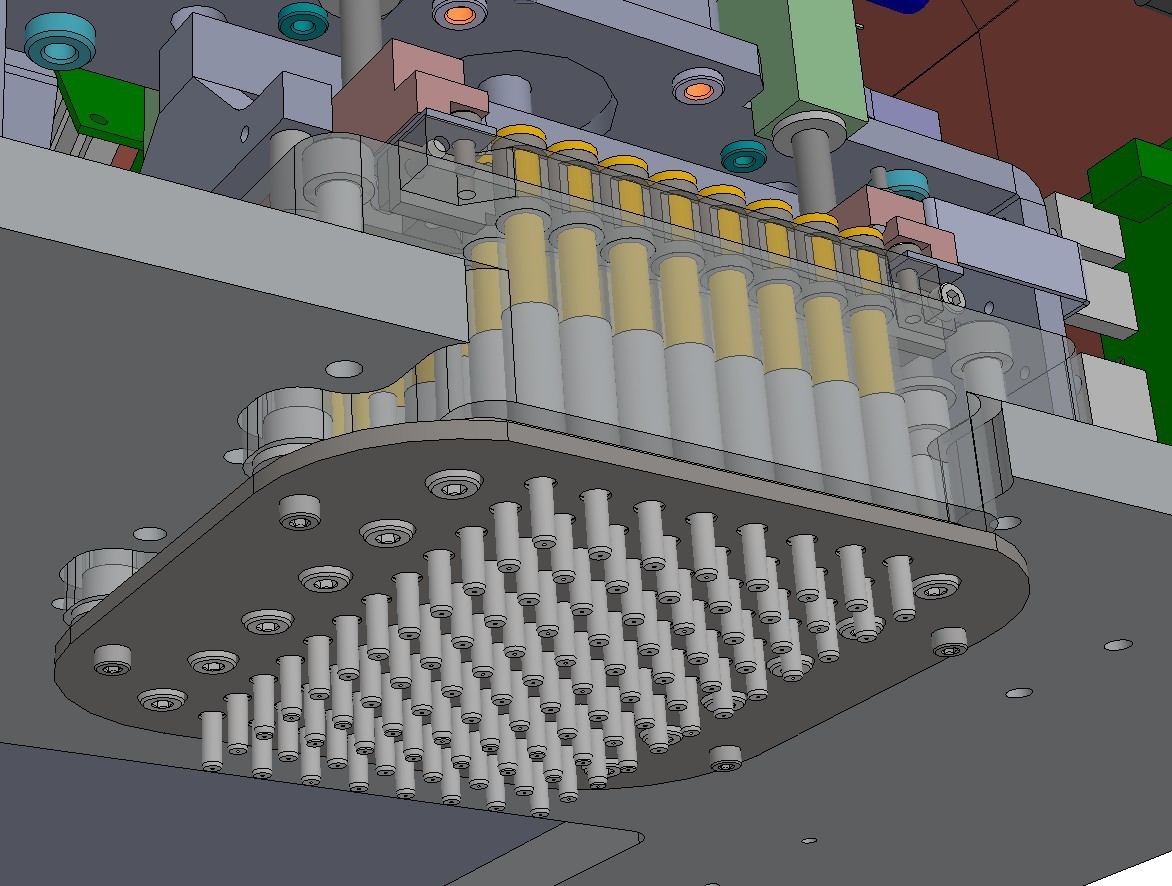 [Speaker Notes: What sets the HTX apart?
“You don’t have to choose anymore”  We can do it all, high resolution and accelerated workflow
Note. Competitors: Biacore, Proteon, Wasatch, etc. focus on either high resolution kinetics/affinity or throughput. Hydra provides both.]
Analytical Biochemistry  Volume 386, Issue 2, 15 March 2009, Pages 194-216  Analytical Biochemistry

A global benchmark study using affinity-based biosensors
To explore the variability in biosensor studies, 150 participants from 20 countries were given the same protein samples and asked to determine kinetic rate constants for the interaction.
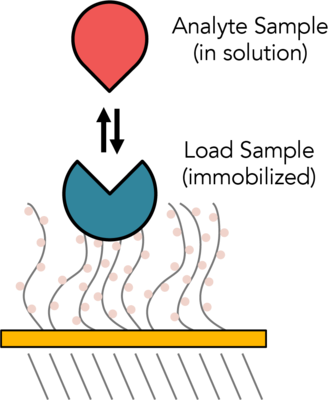 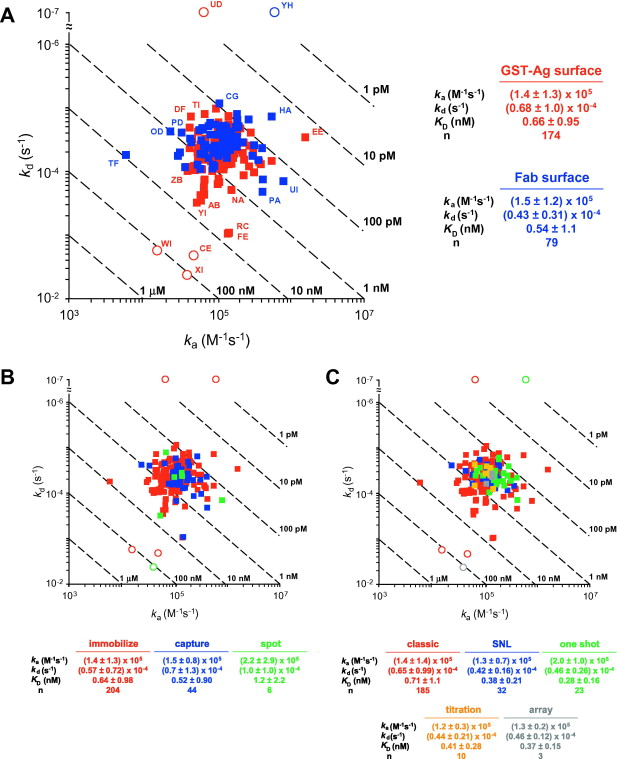 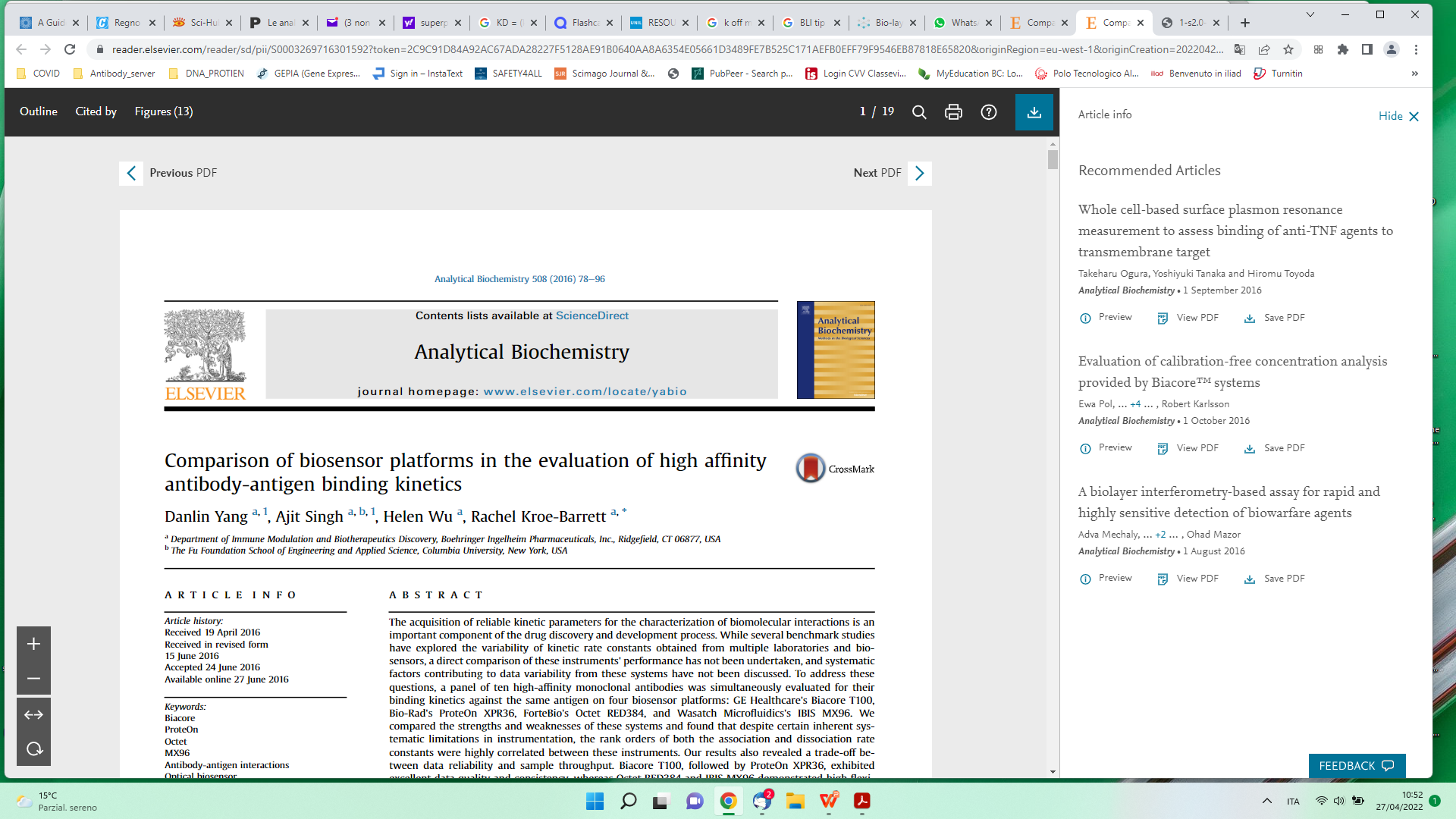 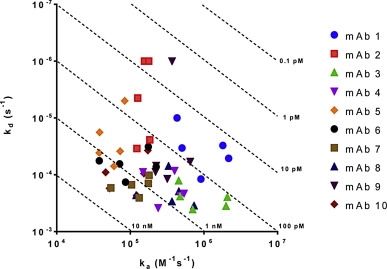 To address these questions, a panel of ten high-affinity monoclonal antibodies was simultaneously evaluated for their binding kinetics against the same antigen on four biosensor platforms: